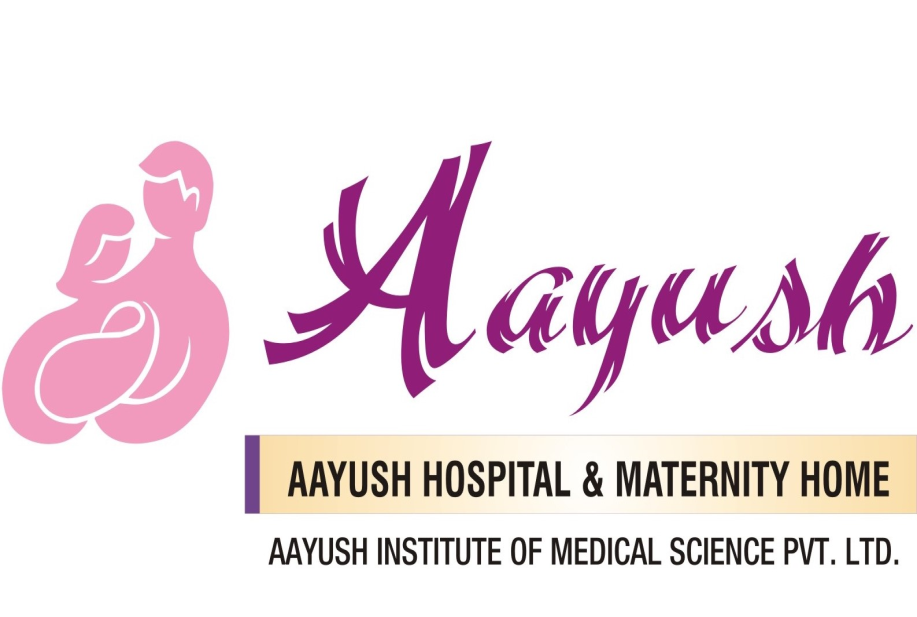 IVF/ICSI success rate in PCOD women in fresh IVF cycle
Dr. Manoj Chellani Director
Aayush Test Tube Baby Centre - Raipur (CG)
Introduction
Polycystic ovary syndrome (PCOS) is a common endocrine disorder of women, which occurs in 5% to 13% in women of reproductive age.
PCOD characterized by a heterogeneous presentation of hyperandrogenism (increased body hair or hirsutism, acne), ovulatory dysfunction (irregular or absent periods, abnormal or absent ovulation and infertility) and increased BMI at the reproductive age is often associated with infertility.
Introduction
PCOS has its unique properties such as increased antral follicle count, serum AMH (Anti-Mullerian hormone) and LH/FSH ratio.
The prediction of clinical pregnancy in PCOS is more challenging than non-PCOS women.
Many other studies have demonstrated that oocyte quality and embryo development may be affected by PCOS. 
However, it is still obscure whether these deleterious effects can induce developmental arrest of early embryos during IVF.
Aim
Our aim was to investigate the IVF/ICSI outcomes in PCOD patients
Materials and Methods
Study conducted on PCOD and non-PCOD IVF patients of our IVF Centre
A total of 142 women were involved in 147 fresh IVF cycles [PCOD= 58; non-PCOD(other infertility factor) = 84]
Inclusion criteria: women with age of >22 and <46 years.
Exclusion criteria: patients with oocyte recipient (OR) in IVF cycle.
Hormonal test and other blood test were done by outsourced pathology lab.
Materials and Methods
All women underwent control ovarian stimulation (COS) with FSH and pituitary suppression with an agonist long protocol consisting of oral contraceptive pretreatment with lupride-4mg/4ml 20U & 10U. 
The ovarian stimulations were done by using recombinant follicle stimulating hormone Folisurge (rFSH) 150U and human menopausal gonadotropins (HMG).  
Ovarian response was monitored by transvaginal ultrasonography (TVS) and serum E2 level.
The dose of rFSH and HMG was individually adjusted based on the number and size of follicles and the estradiol level.
Materials and Methods
The administration of hCG triggers was decided when at least 3 follicles reached >17mm diameter. 
Final maturation of follicles was done by intramuscular of hCG. 
After 36h of hCG administration oocyte retrieval carried  out by Transvaginal USG–guided ovum pickup needle. 
oocyte retrieved and cumulus cell were removed after exposure to HEPES-buffered medium with hyluronidase by gently denuding pipette. 
Matured metaphase II (M2) oocytes were identified and in-vitro fertilized with husband sperm or donor sperm by Intra Cytoplasmic Sperm injection (ICSI).
Materials and Methods
Day 3 fertilized embryos were assessed and good quality 2-3 embryos were transferred in uterus. 
Luteal phase support progesterone administration was started on the day of oocyte pick-up.
After 14 days of embryos transfer β-hCG test for biochemical pregnancy were performed. 
The β-hCG value more than 100mIU/mL considered as positive biochemical pregnancy.
Results
Data generated from the study were statistical analyzed by using Student T-Test (online available GraphPad Prism software). 

The P values of <0.05 were considered statistically significant
Table1 :  PCOD and Non- PCOD characteristics
Results
Table2 :  Analysis of PCOD and Non- PCOD
The PCOD patients again categorized in two groups, group 1 PCOD patients having ≤6ng/mL AMH level  and group 2 having  >6 ng/mL AMH.
Table 2:  Analysis of Group 1 and Group 2 PCOD Patients
Results
Conclusion
In the PCOD group significantly higher number of oocytes and good quality  embryos were found. 
The biochemical pregnancy rate was also higher in PCOD group but it was not significant.
Between PCOD group, the AMH level > 6ng/mL had significantly higher number of oocytes and good quality embryos, but lower biochemical pregnancy rate were found although it was not statistically significant.
Thank you